Тема: «Орудия труда. Инструменты"
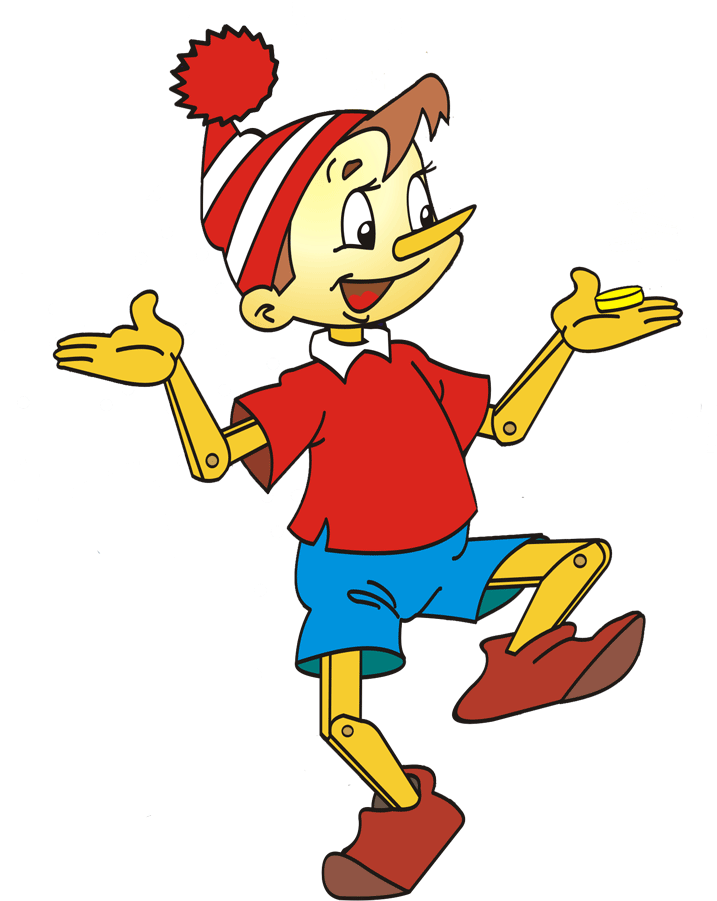 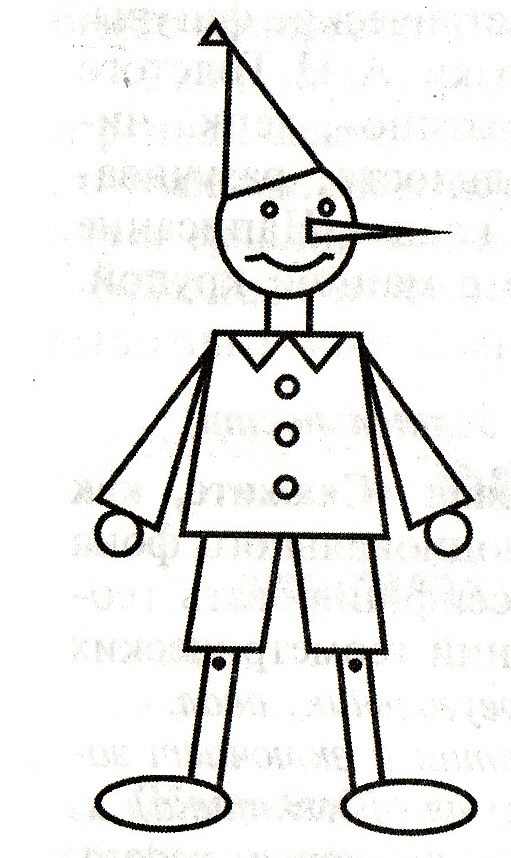 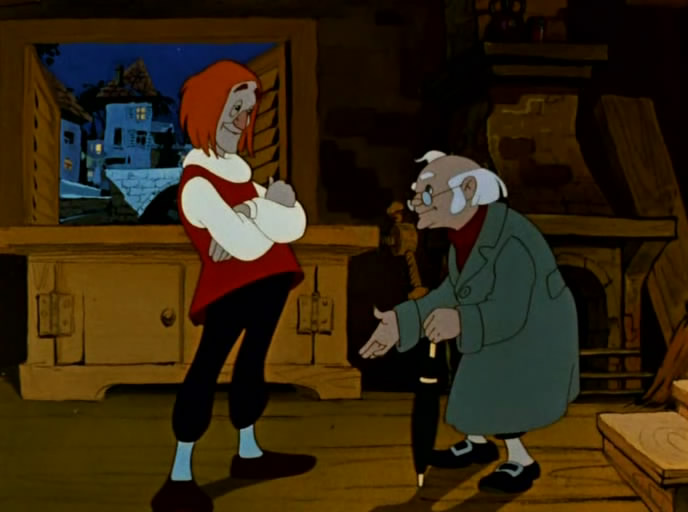 Вверх болт поднимиНа него ты посмотриВниз болт опустиТолько глазками смотри.
Вверх и вниз и вправо-влевоАх, какие молодцыГлазками моргаемГлазки закрываем
Я считаю до пяти
1, 2, 3, 4, 5
Глазки ты открой опять.
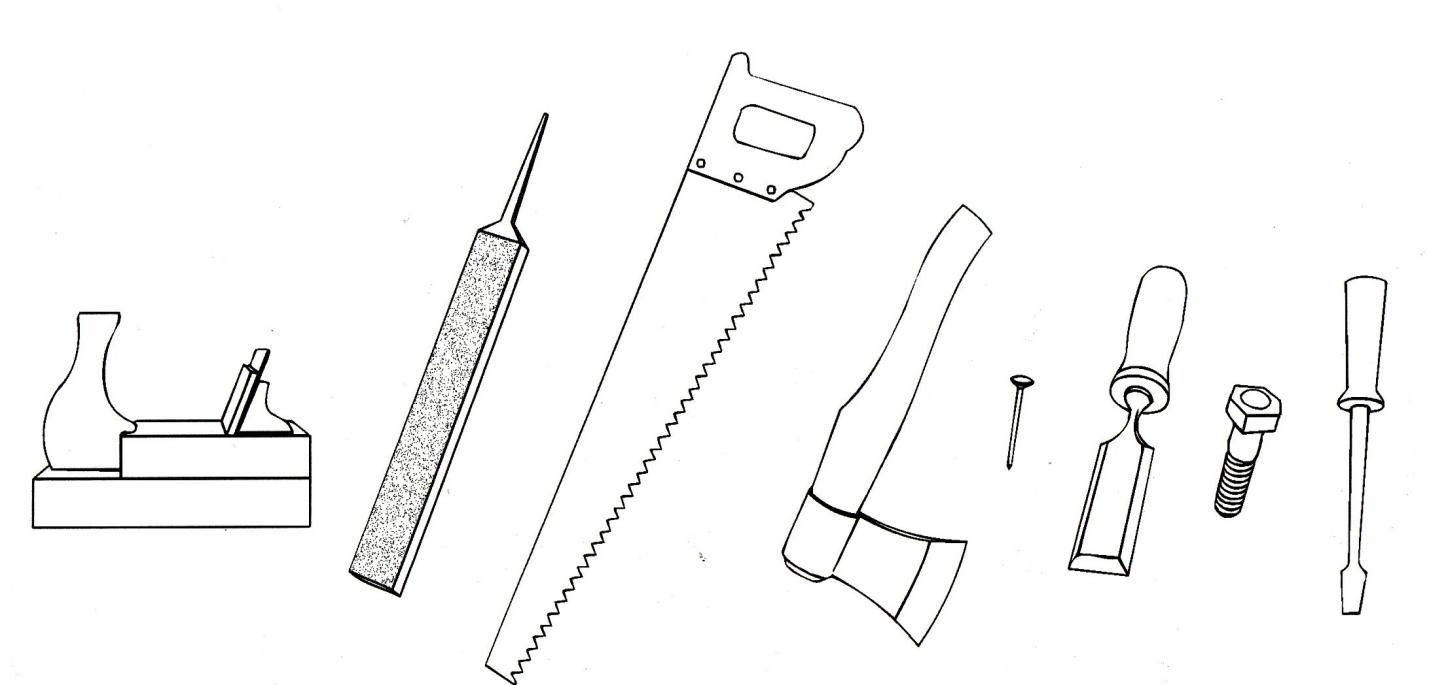 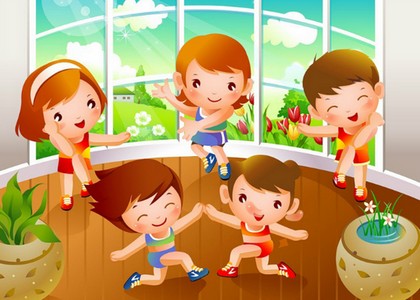 Физкультминутка
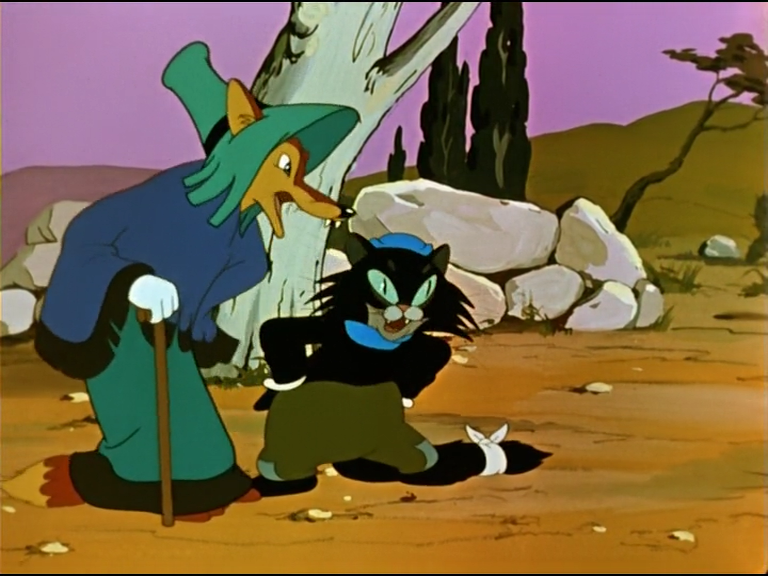 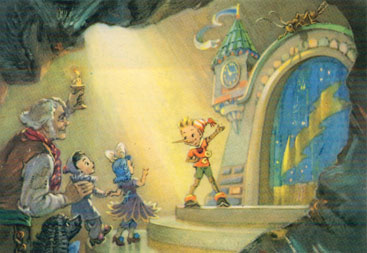 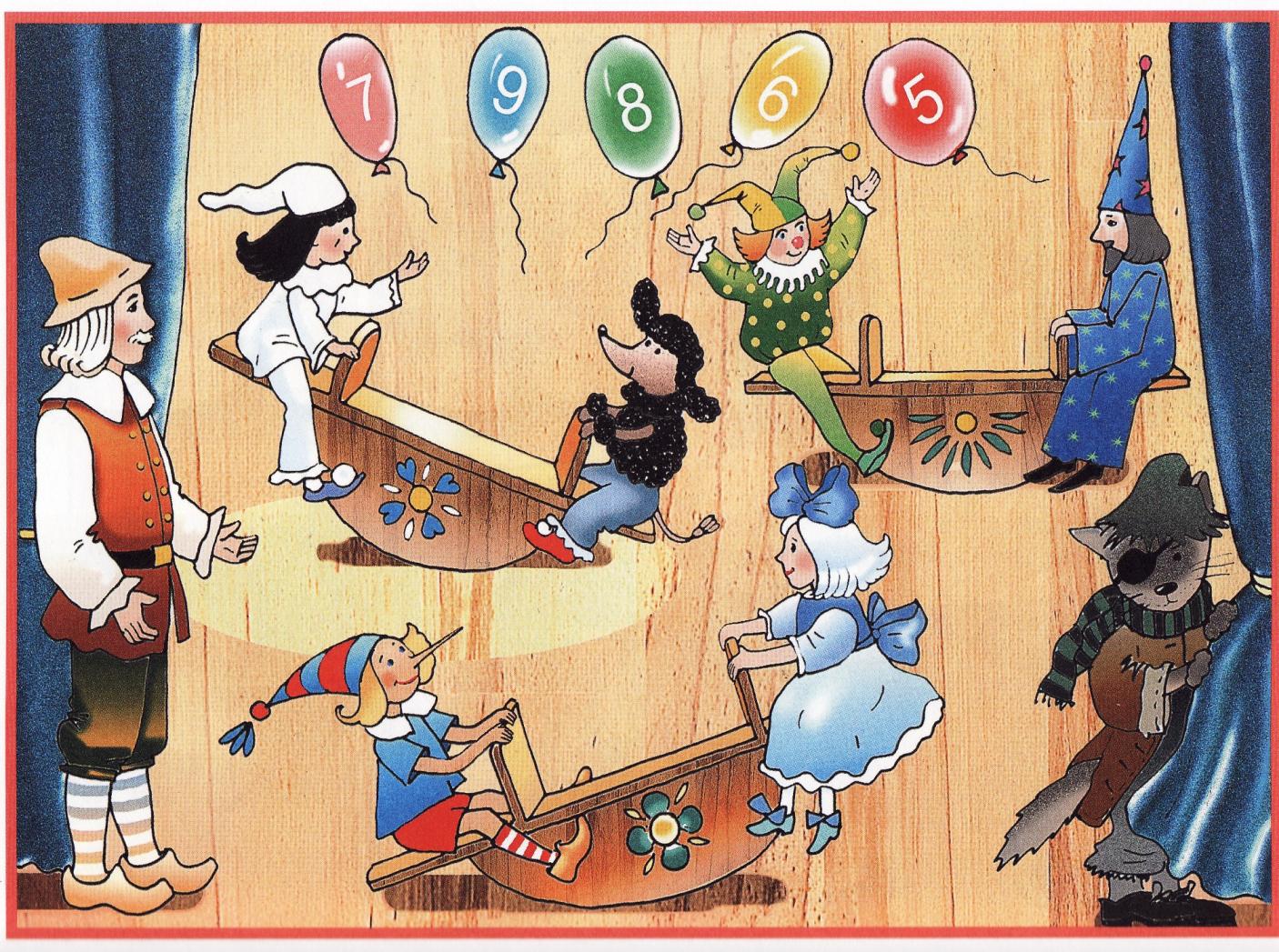 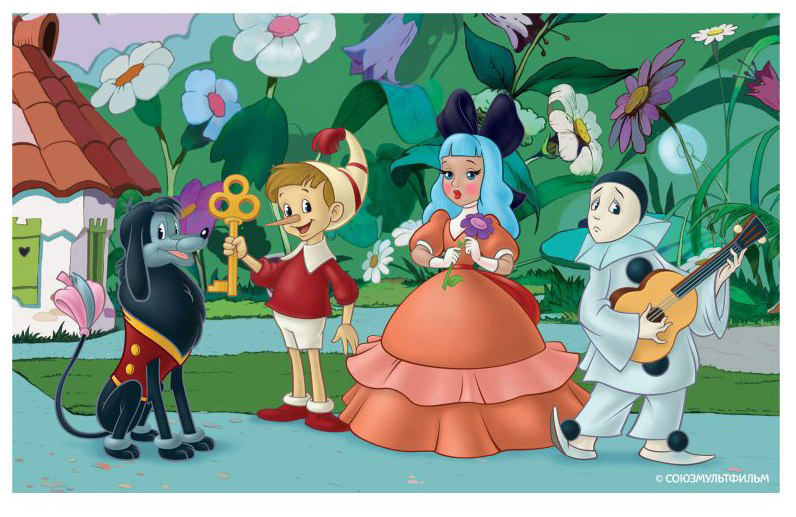 МОЛОДЦЫ!